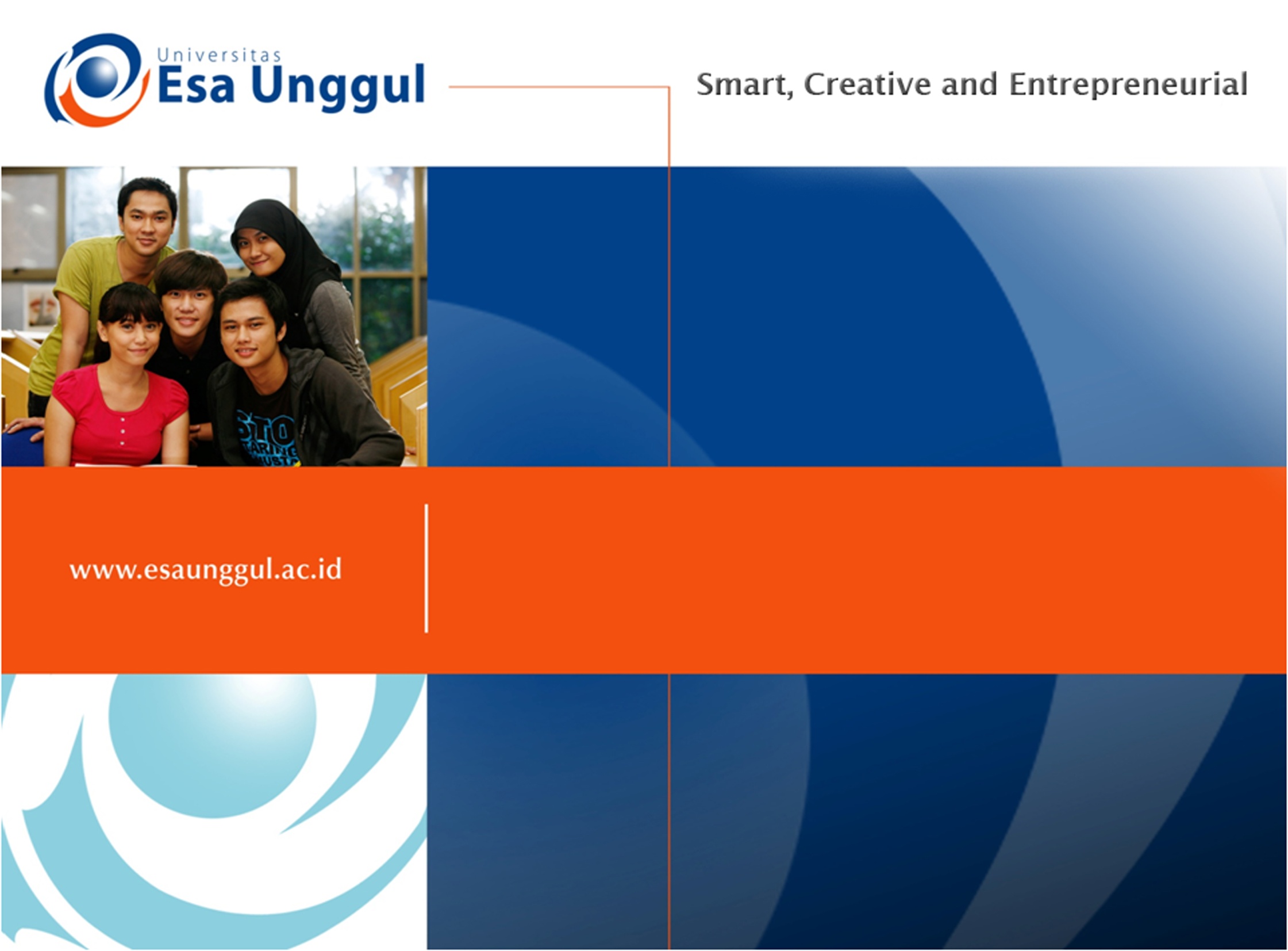 Kuliah 11Transfer Embrio
Test Genetik
Preconception

Preimplantation

Prenatal

Postnatal
Preimplantation Genetic Diagnosis (PGD)
Dapat melaukan test kelainan genetik sebelum terjadi implantasi

Berhasil melakukan diagnosis dan mencegah penyakit  turunan Cystic Fibrosis, Tay Sach’s, Thalassemia, Sickle Cell Anemia dan melakukan skrining kanker karena mutase gen.

Dilakukan saat fase 8 sel
PGD
Pertama kali dilakukan oleh Handyside, Winston, dan Hughes pada tahun 1990

Pada tahun 2003, diperkirakan >1000 kelahiran setelah dilakukan PGD(ESHRE Task Force, 2003)
Embrio mana yang bebas dari penyakit?
Indikasi klinis PGD
Single gene defects
Balanced translocations
Advanced maternal age (aneuploidy)
Repetitive IVF failure
Recurrent pregnancy loss
Embryo selection
Day 3 Embryo
Pre-Implantation Genetic Testing Stage
PGD- Saat biopsi
Biopsi dapat dilakukan pada fase 8 sel setelah kultur 3 hari di laboratorium.
Tes PGD
Fluorescence in situ hybridization (FISH)
Aneuploidy/translocations and determining gender (5-10 chromosomes)
Polymerase chain reaction (PCR)
Specific single gene disorders
PGD
Embrio akan berlanjut bertumbuh lebih dari 2 hari di laboratorium untuk menunggu hasil analisis genetik

Embrio yang baik akan ditransfer ke dalam uterus pada fase blastocyst pada hari kelima kultur embrio sehingga anak yang akan lahir bebas dari penyakit turunan.
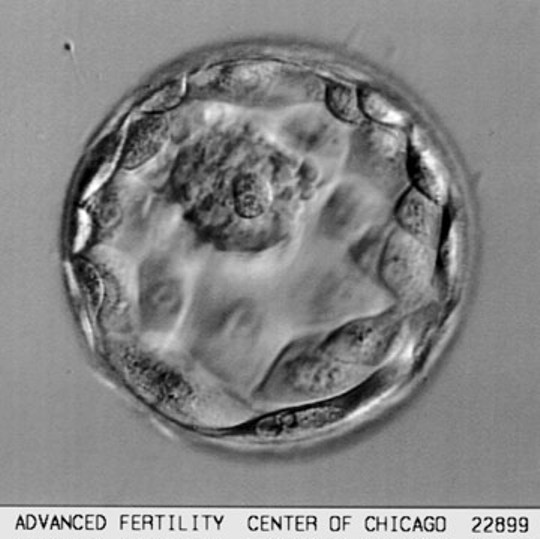 Panel kromosom PGD
5 kromosom PGD

13, 18, 21, X, Y

10 Kromosom PGD

8, 9, 13, 15, 16, 18, 21, 22, X, Y
PGD 5 Kromosom
PGD 5 Kromosom
PGD 10 Kromosom
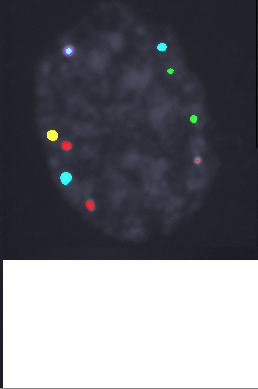 8  Red
9   Blue
15 Orange
16 Aqua
22 Green
Prenatal vs. Preimplantation Diagnosis
PND	 		 PGD
Sel 	                   >100,000 	     	1
Waktu		2 weeks		6-10 hrs
Ketepatan	    	99%	  		99%
PGD
Seleksi Jenis Kelamin:

Suatu Kontroversi yang besar!
Yang perlu dipertimbangkan di masa yang akan datang
Penyimpanan Oocyte
“Menghentikan waktu biologis”
Transfer Cytoplasmic
Donasi oocytes tanpa nucleus
Reproduksi tanpa gamet
Menggunakan material inti dari sel somatis
 Sitoplasma donasi atau sintetik
Rekonstitusi oocytes
Oocytes yang disimpan
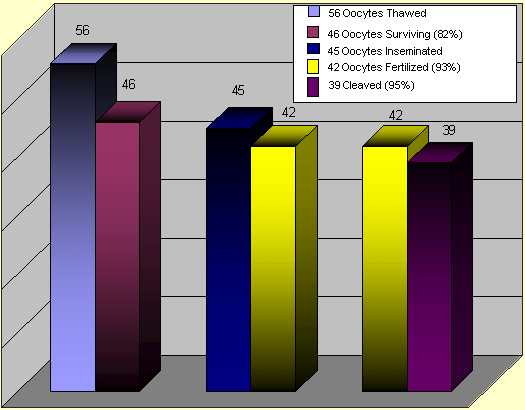 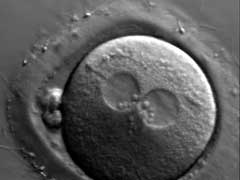 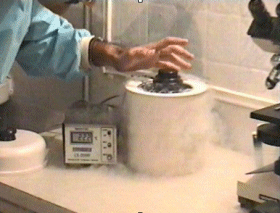 Aplikasi Klinis dari sel telur yang disimpan.
Oosit disimpan untuk digunakan oleh:
		- Wanita yang ovariumnya bermasalah
		- Wanita yang ingin menunda kehamilan
Penyimpanan embrio masih terganjal masalah etik
Apabila tidak terganjal masalah etik, embrio dapat yang tidak terpakai dan disimpan dapat dipergunakan
Penyimpanan Oosit
Slow-freeze Technique

Vitrification (Rapid Freeze) Technique
Penyimpanan Oosit
Kelahiran pertama dari oosit yang disimpan dilaporkan oleh Chen pada tahun 1986

Kurang dari 200 kelahiran telah dihasilkan diseluruh dunia dari oosit yang disimpan.
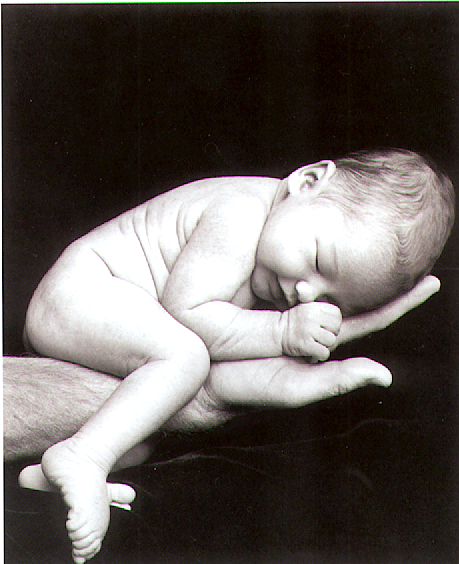 Thank you